SDN
Student:Ke-Chin Lee
Professor:Yen-Wen Chen
Date:2020/3/24
Architecture
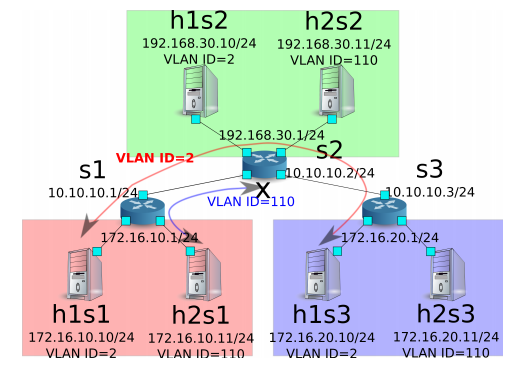 1
IP address
Set the IP address on each router.
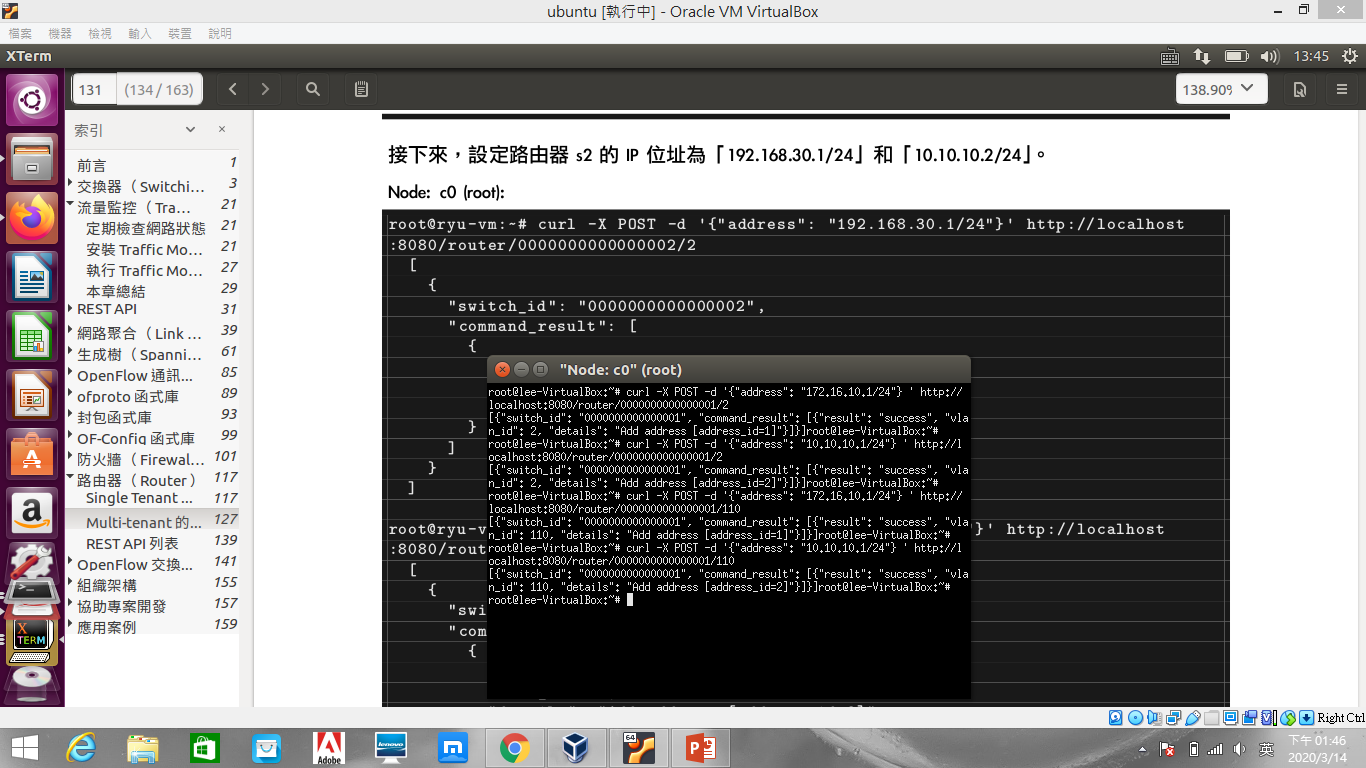 2
Default route
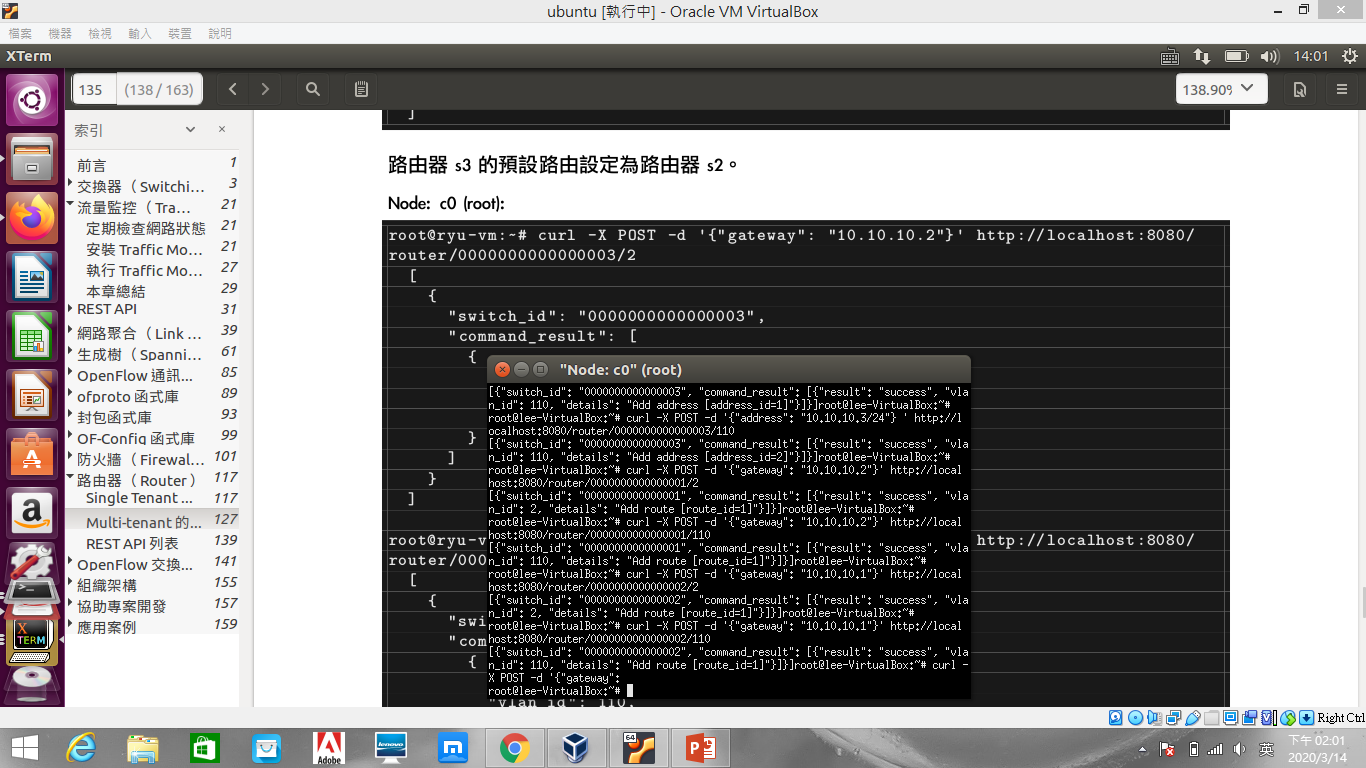 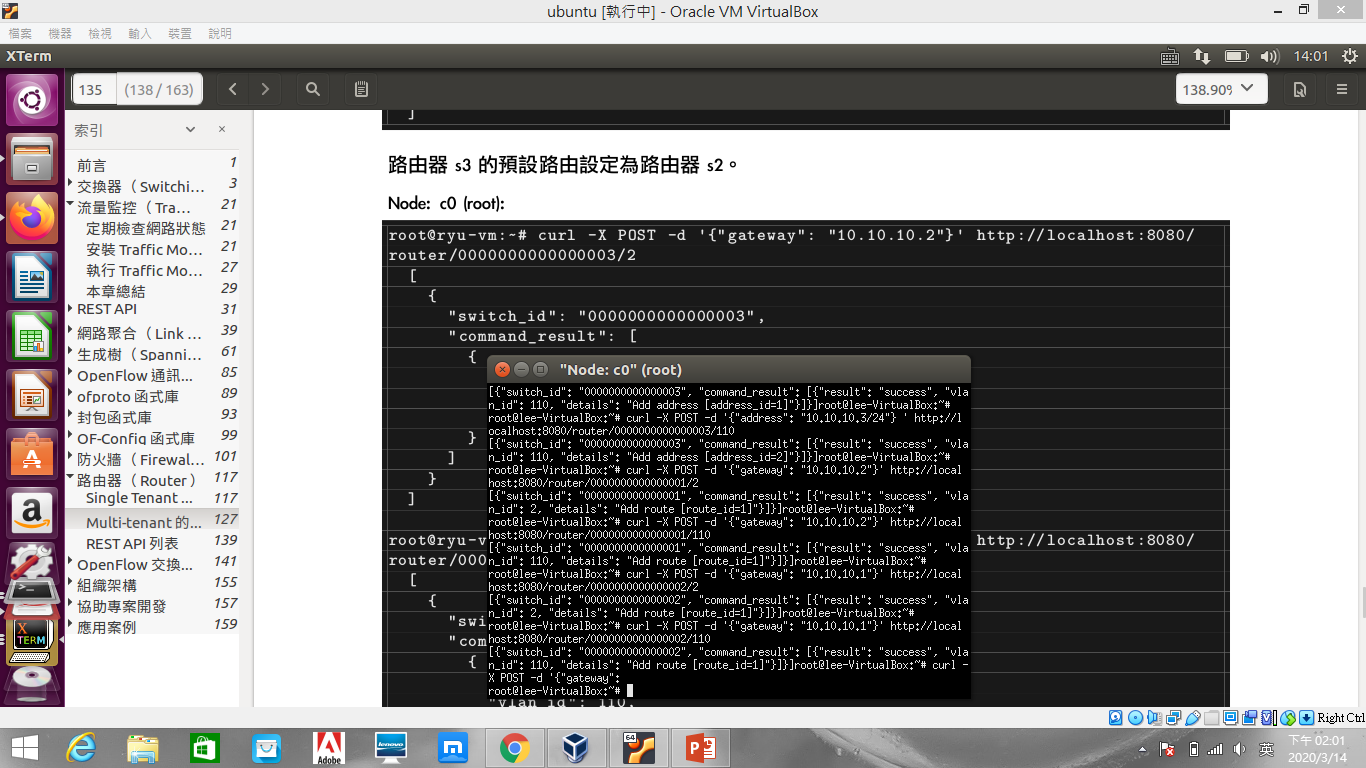 Set the default route for each router.
3
Result
Same domain & different VLAN ID
h1s1 ping h2s1
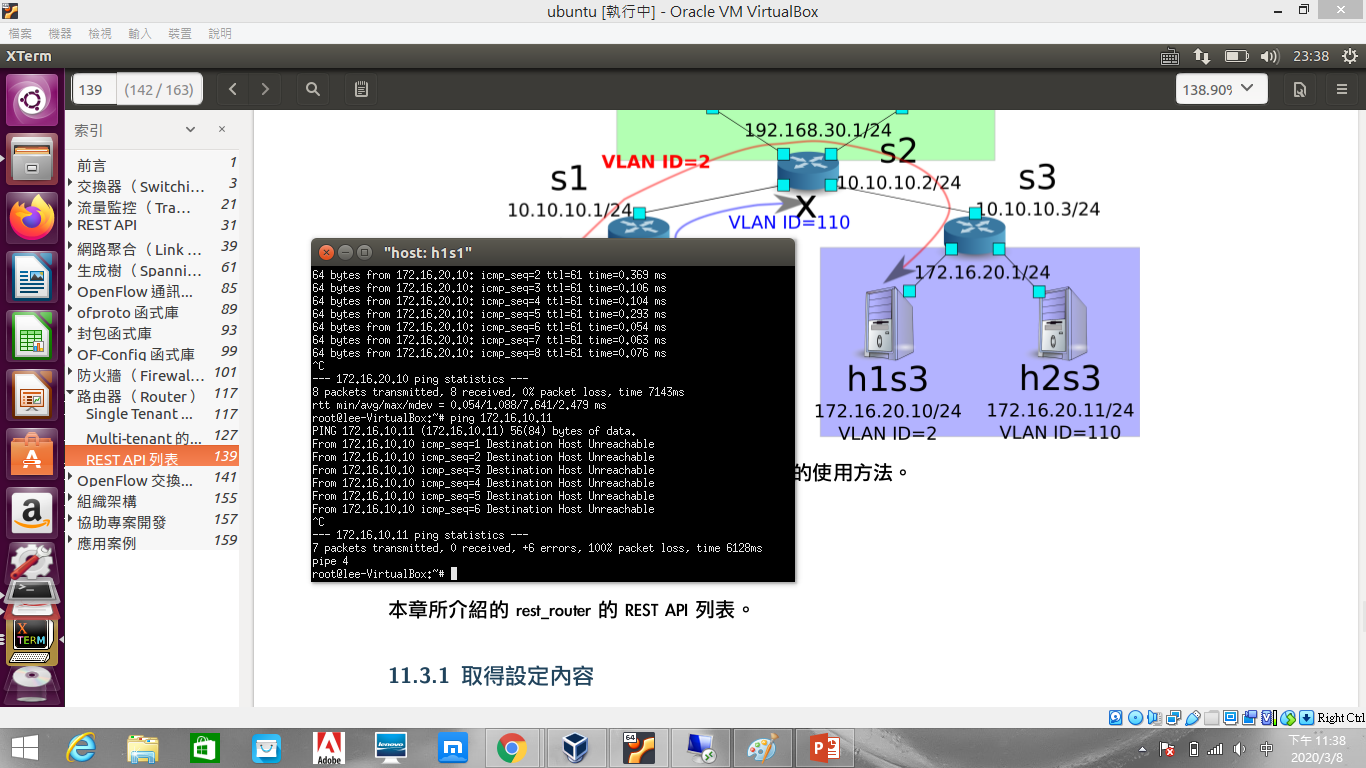 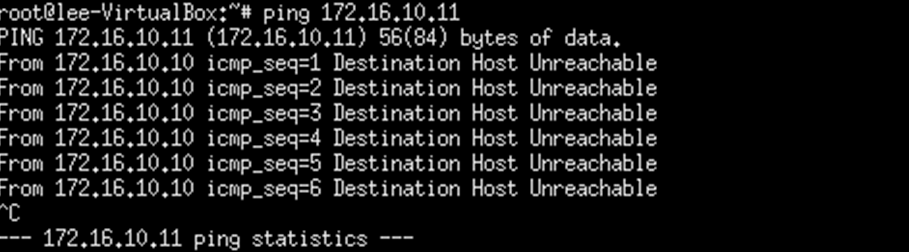 4
Result
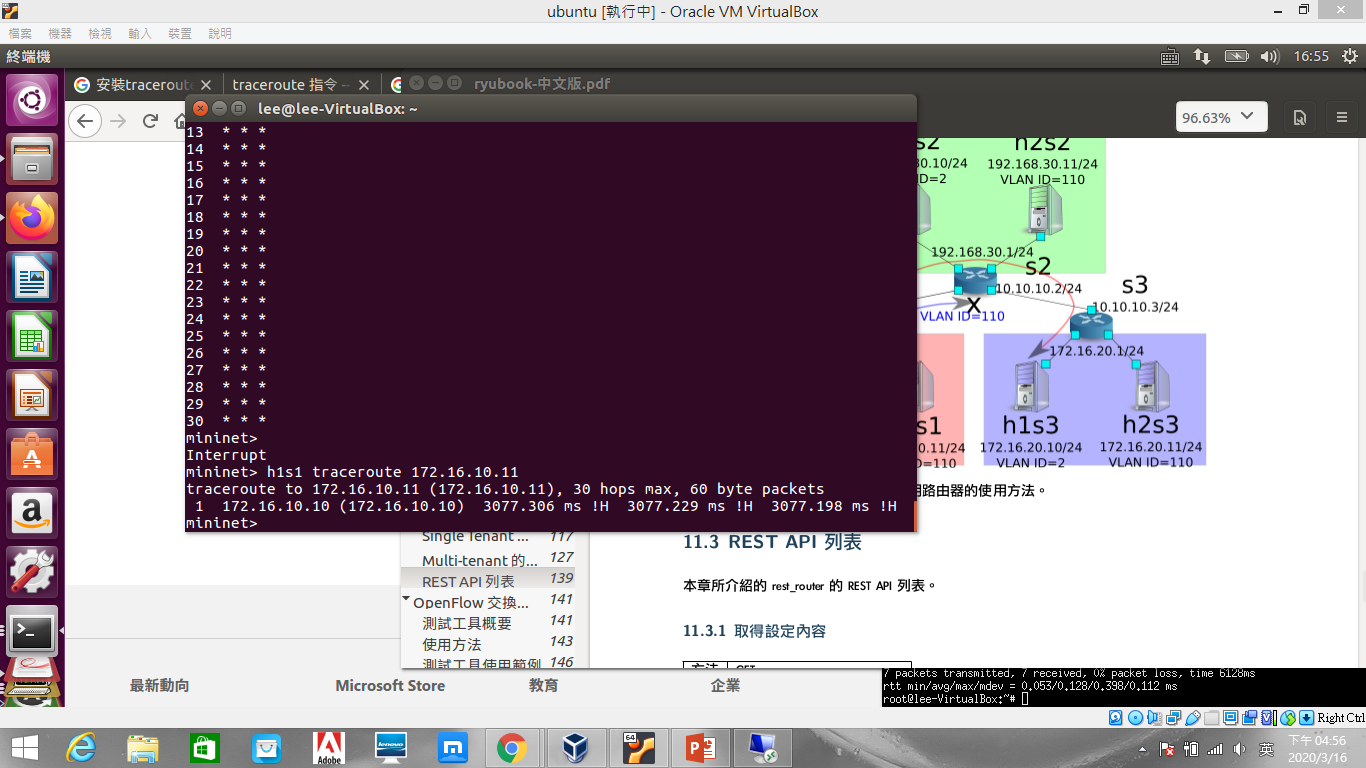 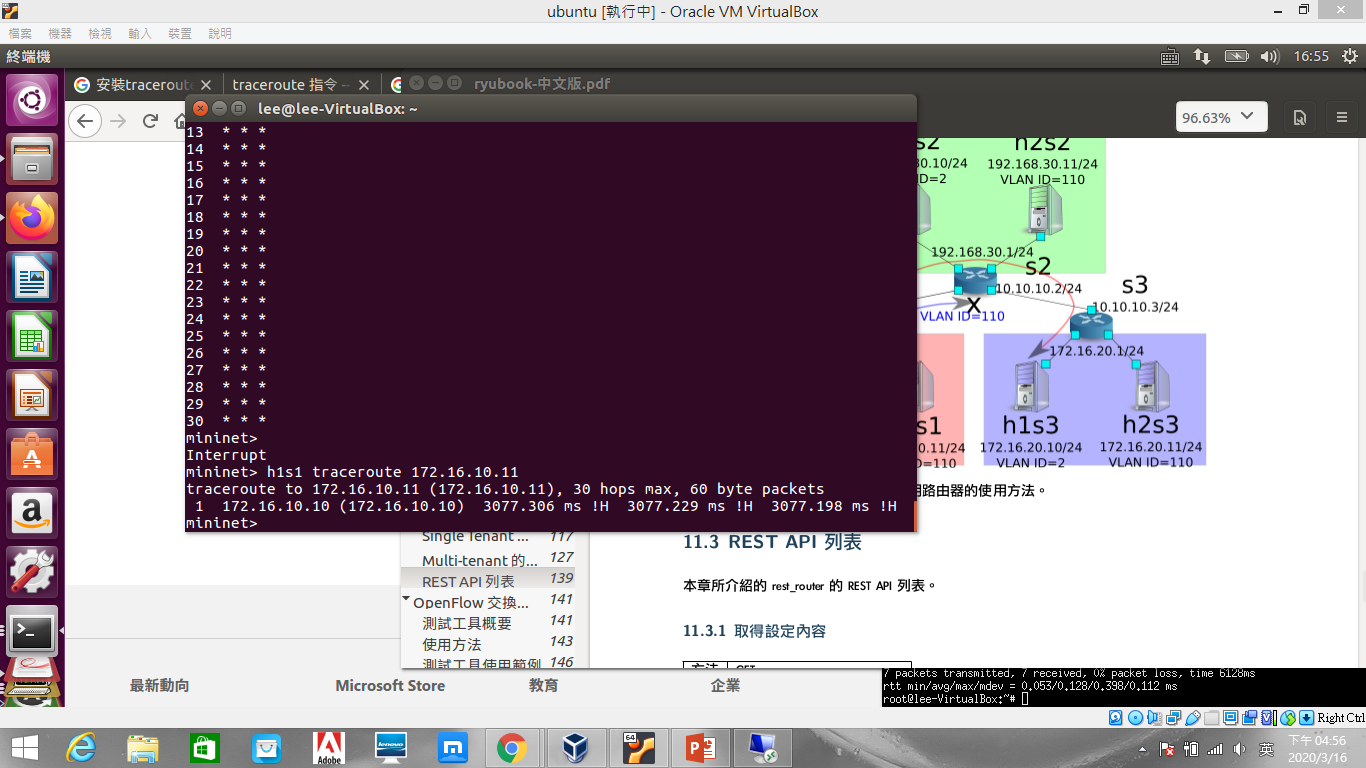 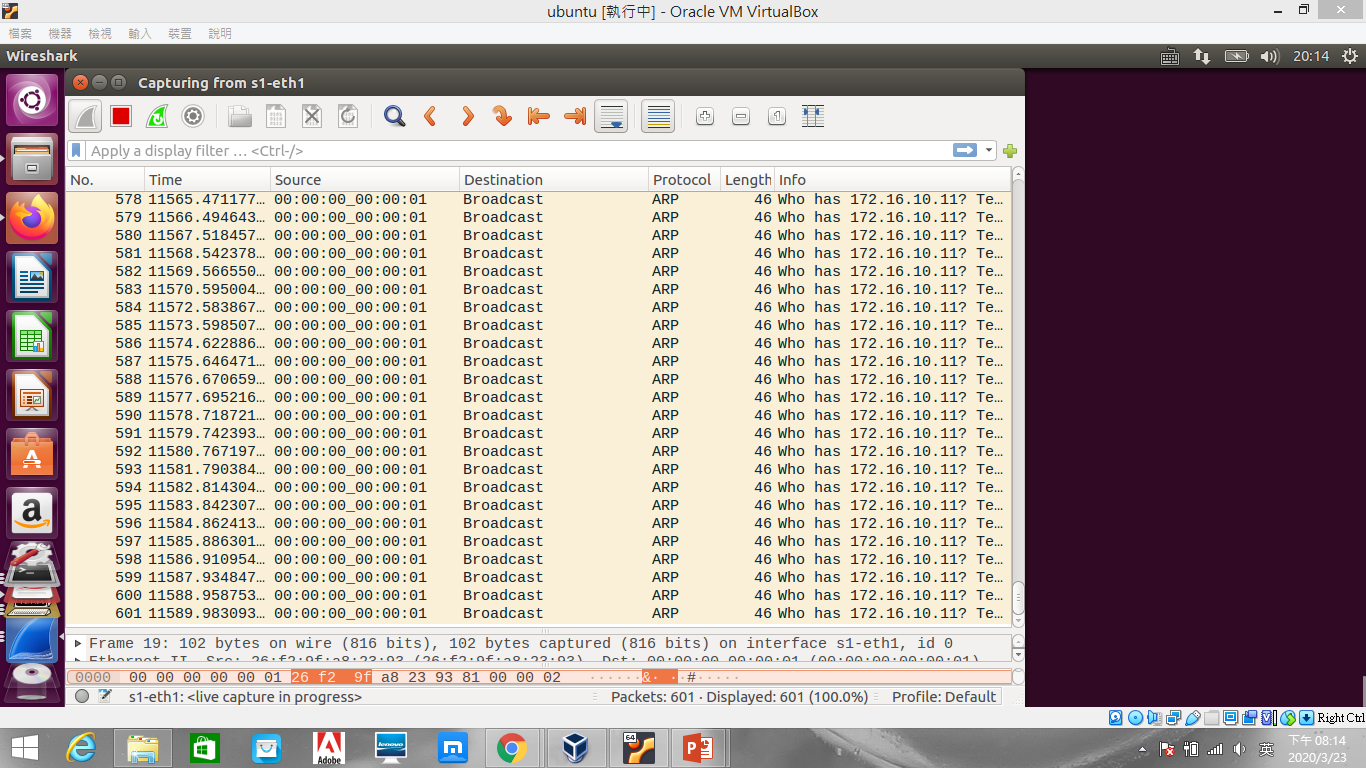 5
Result
Different domain & same VLAN ID
h1s1 ping h1s3
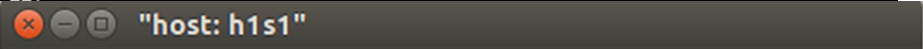 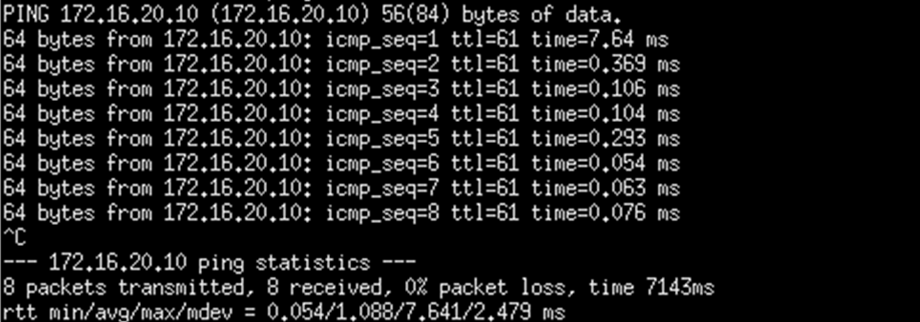 6
Result
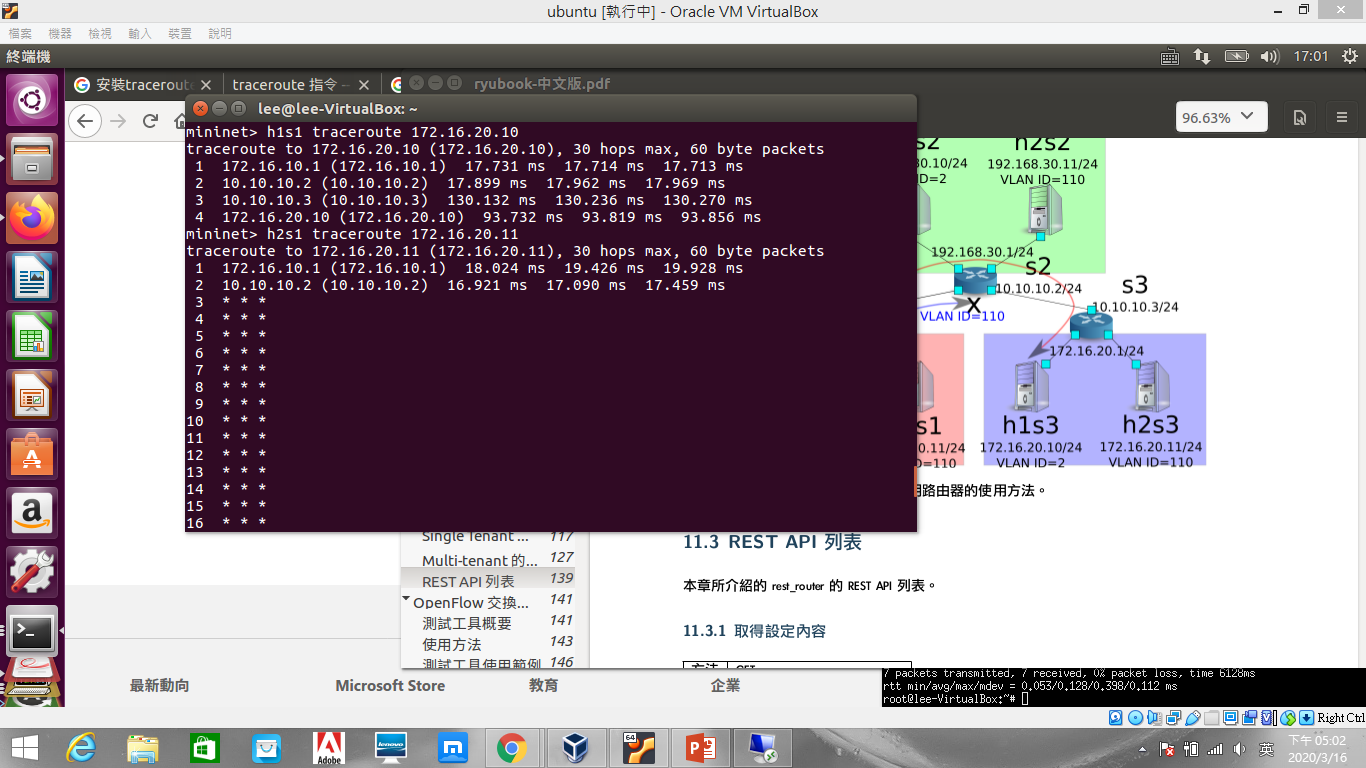 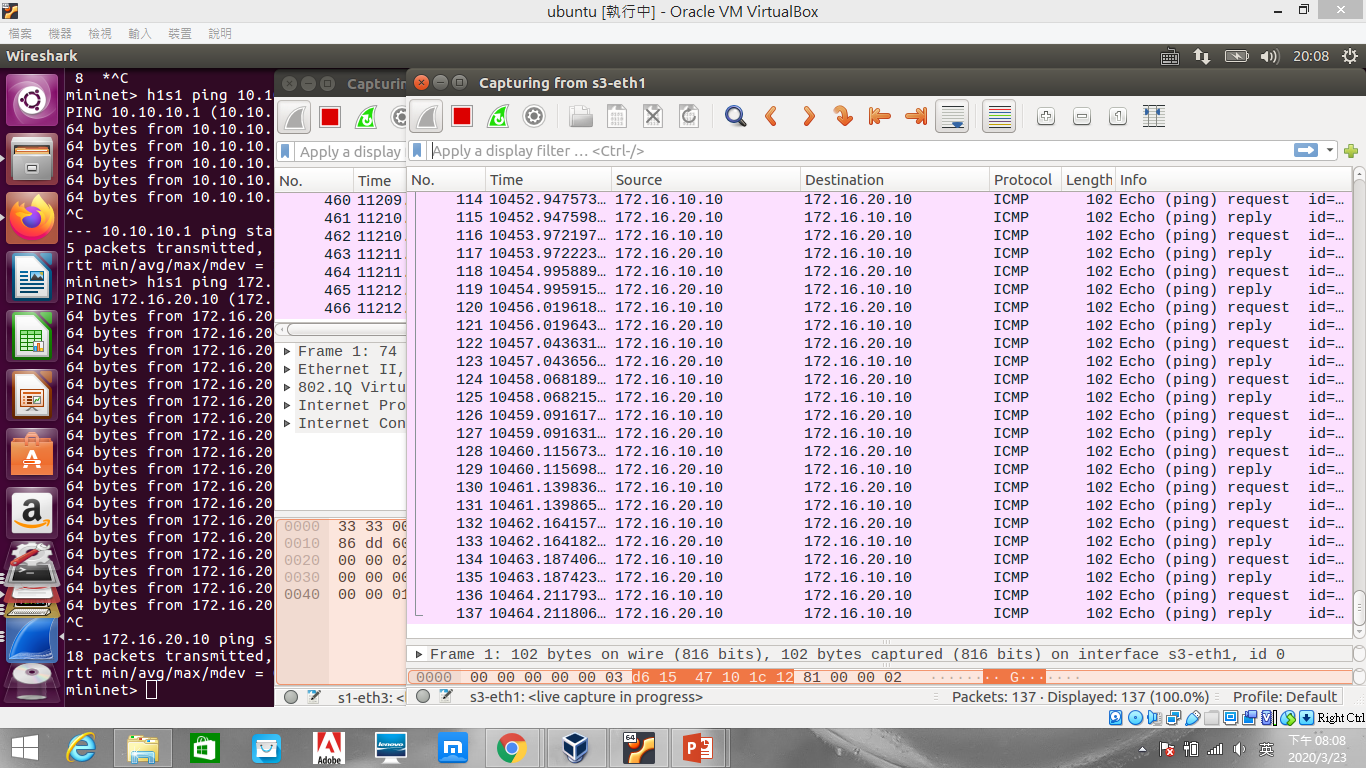 7
Result
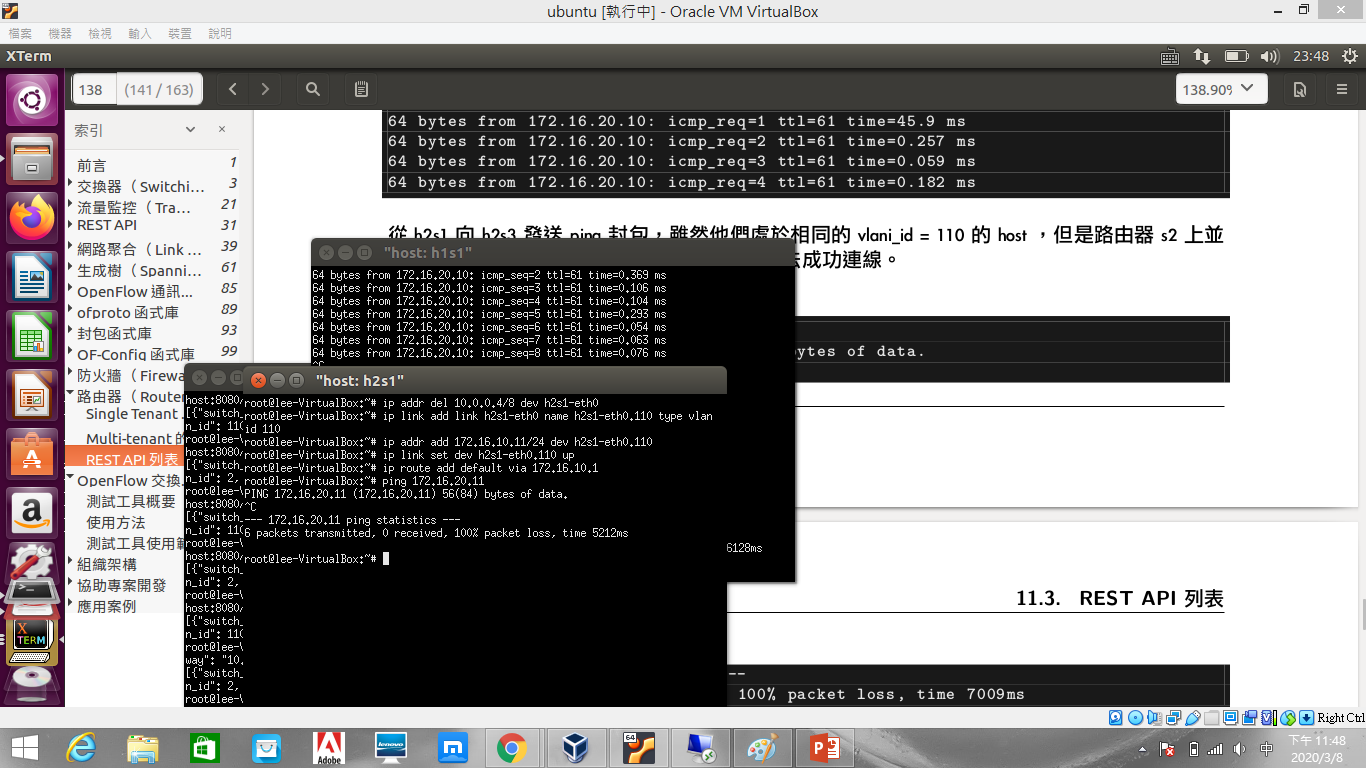 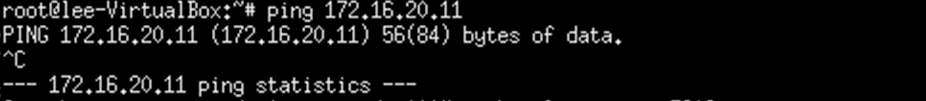 Different domain & same VLAN ID & no static route
h2s1 ping h2s3
8
Result
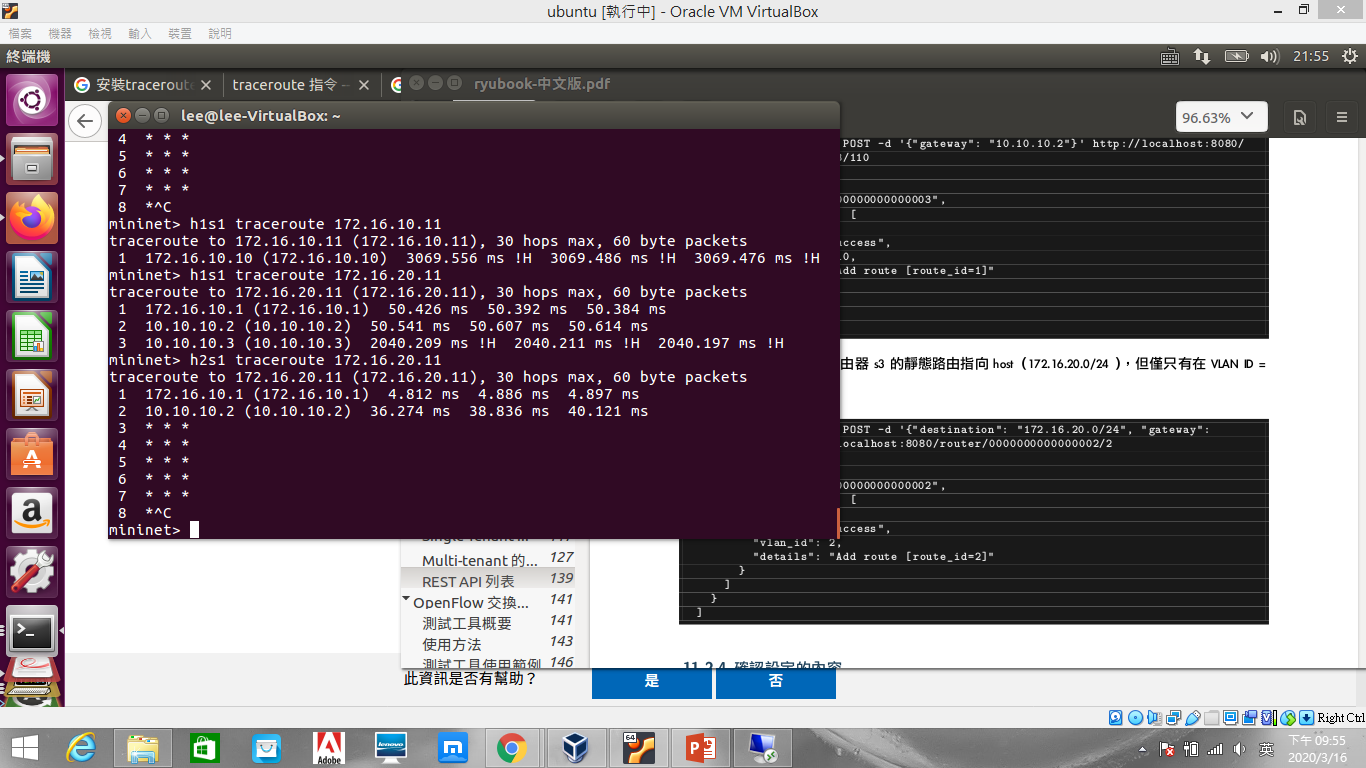 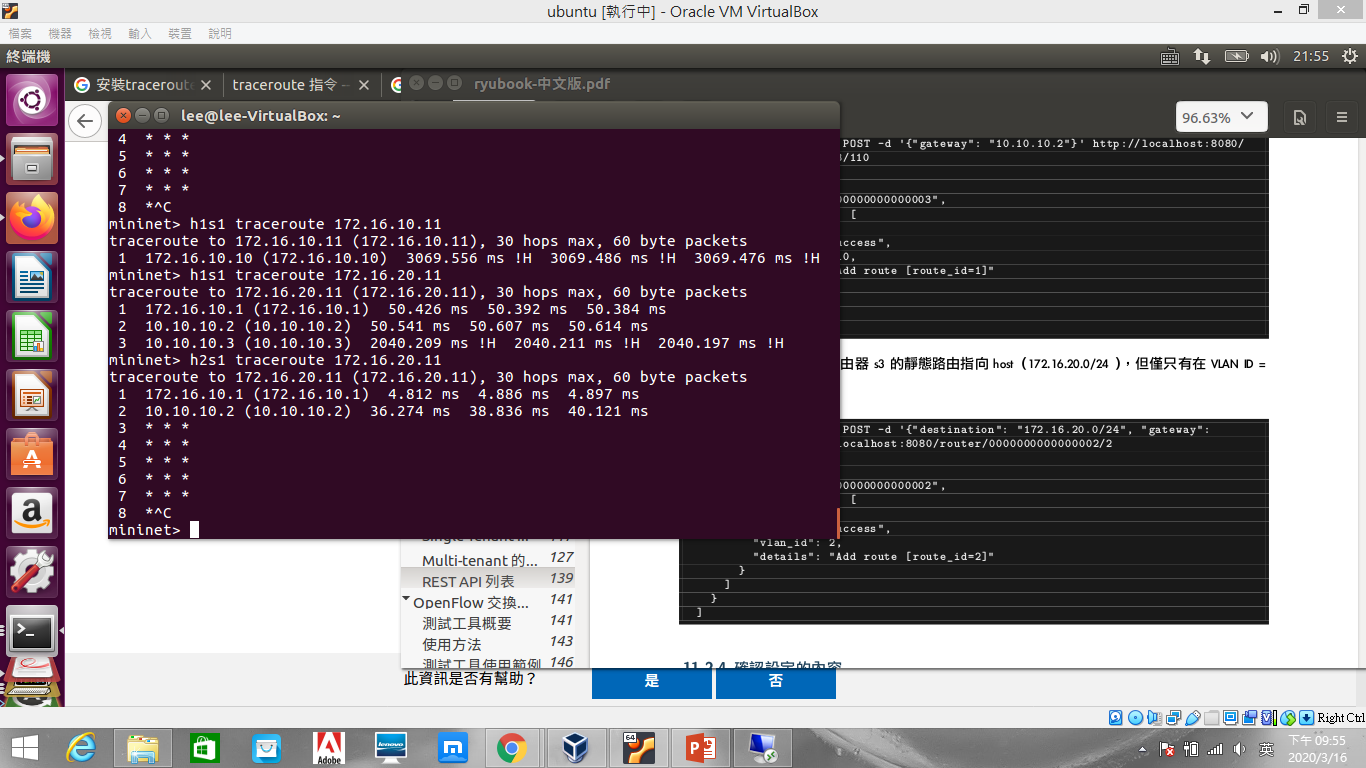 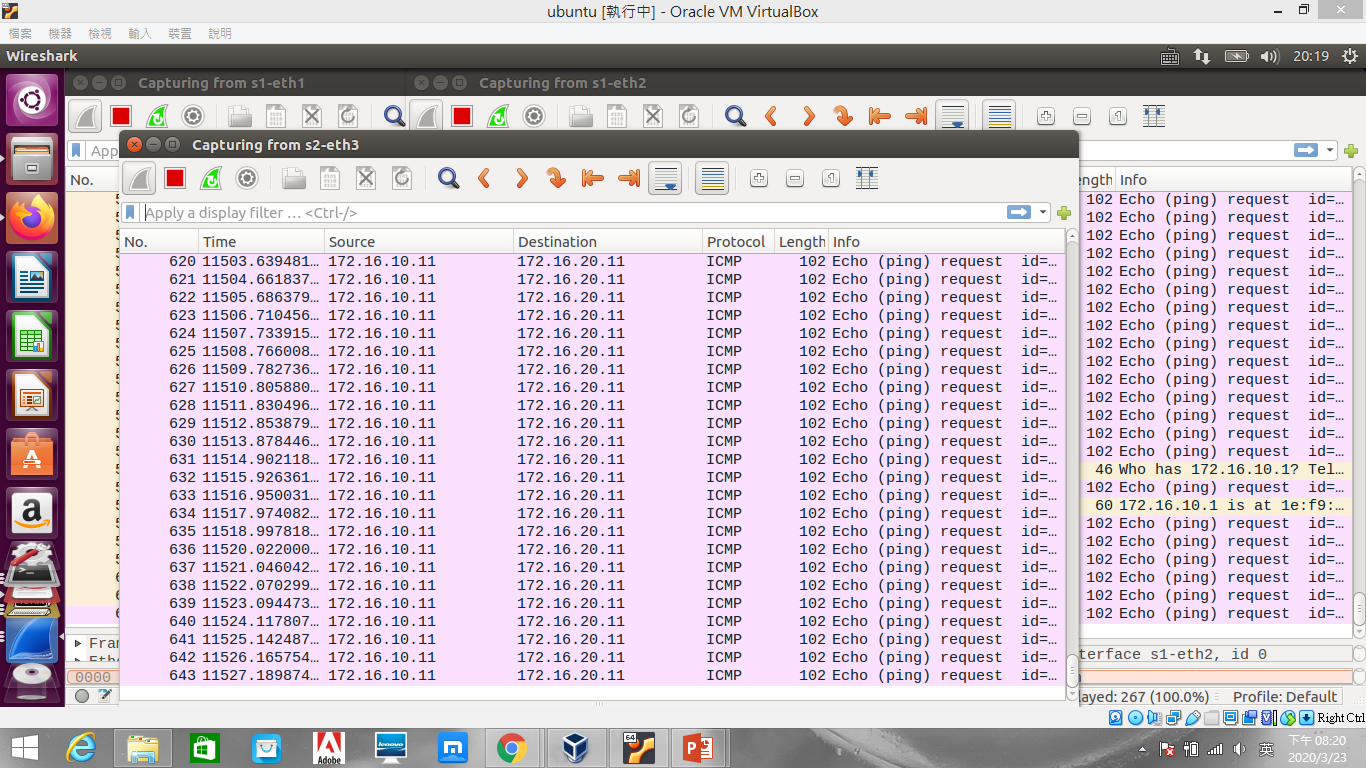 9